Буквы з, З
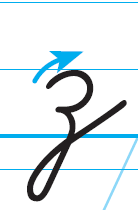 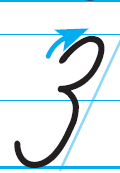 Буквы б, Б
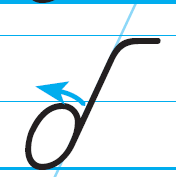 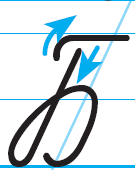